Apuvälinepalvelut Kainuun hyvinvointialueella
Apuvälinepalvelut 15.6.2023
Apuvälinepalvelut
Valtakunnalliset lääkinnällisen kuntoutuksen apuvälineiden luovutusperusteet 2023 – Opas apuvälinetyötä tekeville ammattilaisille ja ohjeita asiakkaille (valtioneuvosto.fi)
Perusterveydenhuollon apuvälinepalvelut:
Apuvälinelainaamot Kajaanissa apuvälinekeskuksessa KAKS:lla ja kunnissa terveysaseman fysioterapian yhteydessä
Perusliikkumisen ja hygienian apuvälineet ortoosit? ilman lähetettä, asiakas voi ottaa itse yhteyttä
Yksilöllisesti valmistettavat apuvälineet (tukipohjalliset, erikoisjalkineet, tukisukat ja –hihat, peruukit, yksilölliset ortoosit) tarvitaan lääkärin lähete  maksusitoumus
Erikoissairaanhoidon apuvälinepalvelut:
Apuvälinekeskus KAKS:lla
Aktiivipyörätuolit, sähköiset liikkumisen apuvälineet, painehaavapatjat, nostimet, sähkösäätöiset sängyt, imulaitteet
Lähete
Yksilöllisesti valmistettavat apuvälineet
Yksilöllisesti valmistettavat apuvälineet hankitaan maksusitoumuksella ulkopuolisilta palveluntuottajilta  lääkärin lähete (LÄHKUN-kaavake Lifecaressa)
Tukipohjalliset, erikoisjalkineet, tukisukat ja –hihat, peruukit, yksilölliset ortoosit
Maksusitoumuslähetteet käsitellään asiakkaan kotikunnan apuvälinepalveluissa
Lähete: toimintakyvyn ongelma, mikä apuväline ja miksi/mitä apuvälineellä tavoitellaan





Ensimmäisen apuvälinepalveluissa hyväksytyn apuvälinepäätöksen jälkeen asiakas ei tarvitse lähetettä apuvälineen uusimiseen vaan asiakas voi olla suoraan yhteydessä apuvälinepalveluihin uusimistarpeesta. Päätös apuvälineen uusimisesta tehdään apuvälinepalveluissa.
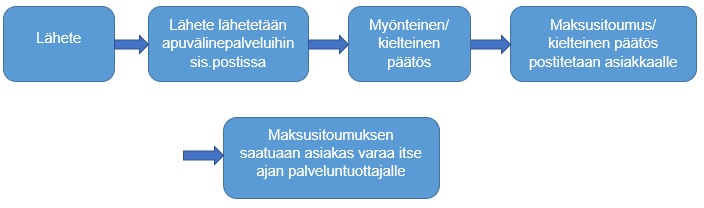 Luovutusperusteet: Tukipohjalliset
Jalkateräortoosi (tukipohjallinen tai osajalkateräortoosi) voidaan luovuttaa yksilöllisen tarvearvioinnin perusteella lääkinnällisen kuntoutuksen apuvälineenä, kun asiakkaalla on: 
perussairauteen tai pysyvään vamman jälkitilaan tai synnynnäiseen epämuodostumaan liittyvä vaikea nilkan ja/tai jalkaterän virheasento ja 
em. syistä johtuva, kävelyä vaikeuttava toimintahäiriö tai kiputila ja 
jalkateräortoosilla voidaan perustellusti odottaa saatavan merkittävää hyötyä asiakkaan kävelyyn. 
Jalkateräortoosia käytetään ensisijaisesti asiakkaan itse ostamien jalkineiden kanssa. 
Kun kyseessä on esimerkiksi Mortonin neuralgia, hallux valgus, plantaarifasciitti ilman muita rakenteellisia ja/tai toiminnallisia vaikeuksia, ei jalkateräortoosia luovuteta lääkinnällisen kuntoutuksen apuvälineenä. 
Leikkausten yhteydessä syntyneissä alaraajojen pituuseroissa erikoislääkäri (yleensä ortopedi) määrittelee pituuserokorjauksen tarpeen ja määrän. Pienissä korjauksissa riittää asiakkaan itse hankkima kengän sisälle laitettava kantakorotus. 
Jalkineeseen tehtävä muutos alaraajojen pituuseron vuoksi on tarpeellinen, kun 
pituusero aiheuttaa toiminnallista haittaa ja 
korjaus pohjallisella ei ole riittävä ja 
pituusero on hoitavan tahon tekemällä mittausmenetelmällä 2 cm tai enemmän 
Haavanhoitopohjallisia ja -tuotteita ei luovuteta lääkinnällisen kuntoutuksen apuvälineenä. Jalkateräortoosi pitkäaikaiseen käyttöön voidaan luovuttaa haavahoitojen päätyttyä. 
Varpaiden välissä käytettäviä tavanomaisia, kuluttajatuotteena saatavia tukia ei luovuteta lääkinnällisenä kuntoutuksena.
Erityisjalkineet
Muunnellut valmisjalkineet ja ortopediset valmisjalkineet voidaan luovuttaa lääkinnällisen kuntoutuksen apuvälineenä yksilöllisen tarvearvioinnin perusteella, kun 
asiakkaalla on perussairaudesta, vamman jälkitilasta tai synnynnäisestä epämuodostumasta aiheutuva vaikea nilkan ja/tai jalkaterän epänormaali muoto, virheasento ja/tai toimintahäiriö, eikä hyvälaatuinen tavanomaisena kuluttajatuotteena saatava jalkine ole riittävän tukeva tai sen rakenne ei sovellu asiakkaan tarpeeseen  
erityisjalkineet ovat välttämättömät päivittäiseen tai säännölliseen käyttöön ja/tai 
siitä on merkittävää hyötyä asiakkaan kävelyyn tai 
asiakas tarvitsee erityistä tukea jalkaterän tai nilkan alueelle seisomatelineharjoittelun tai itsenäisen siirtymisen mahdollistamiseksi. 
Ortopediset mittajalkineet tai yksilöllisesti valmistettavat ortopediset jalkineet voidaan luovuttaa yksilöllisen tarvearvioinnin perusteella lääkinnällisen kuntoutuksen apuvälineenä esimerkiksi, kun asiakkaalla on 
voimakkaasti deformoitunut jalka, kivulias deformiteetti tai alaraajan huomattava pituusero, joka aiheuttaa huomattavaa toimintakyvyn alenemaa ja 
kevyemmät ratkaisut (omiin jalkineeseen tai muunneltuihin valmisjalkineisiin tehtävät yksilölliset muutostyöt) eivät ole mahdollisia. 
Diabeetikoilla huomioidaan lisäksi riskiluokitus (riskiluokka 2, suojatunto puuttuu ja jalassa on rakennevirhe tai riskiluokka 3, aiempi jalkahaava tai amputaatio).
Mikäli asiakkaalla on avoimia haavoja, tulee ne hoitaa ennen kuin erityisjalkineiden arviointi ja luovuttaminen on mahdollista. 
Hoitoon liittyviä hoitojalkineita ei luovuteta lääkinnällisenä kuntoutuksena. 
Työturvallisuuden kannalta välttämättömät erityisjalkineet kustantaa ensisijaisesti työnantaja.
Tukisukat ja -hihat
Laskimoperäiset turvotukset
Tukisukat luovutetaan kun laskimosairauden vaikeusasteluokka on C4-C6 ja oireisuuteen perustuva haittaluokka vähintään 2. 
Tukisukat voidaan luovuttaa vain vaikeusasteluokan C4-C6 perusteella, jos haittaluokan arvioinnin estää alaraajojen tunnottomuutta aiheuttava sairaus tai vamma. 
Vaikeusasteluokan ollessa C0-C3 ei tukisukkia luovuteta lääkinnällisen kuntoutuksen apuvälineenä. 
Yläraajojen osalta luovutuksen perusteena on merkittävä toimintakykyä haittaava turvotus.
Tukisukat ja -hihat
Imusuonistoperäiset turvotukset
Luovutetaan primaarin imusuoniston vajaatoiminnan aiheuttaman turvotuksen ehkäisyyn ja hoitoon. 
Synnynnäisessä imuteiden kehitys- tai toimintahäiriössä tukitekstiilit voidaan luovuttaa pysyvien kudosmuutosten estämiseksi.
Sekundaarinen imusuoniston vajaatoiminta 
Luovutetaan imusuoniston vajaatoiminnan aiheuttaman turvotuksen ehkäisyyn ja hoitoon esimerkiksi syöpäleikkauksiin liittyvien imusolmukkeiden poiston tai sädehoidon, tulehdusten, vammojen tai kasvainten aiheuttamien imusuoniston vaurioiden jälkeen. 
Välittömästi leikkauksiin tai sairauksien hoitoon (esim. erysipelas) liittyvät hoitosukat tai hoitohihat hankkii hoitava yksikkö hoitovälineenä. Uusinta ja jatkohankinta voi toteutua lääkinnällisen kuntoutuksen apuvälineenä luovutusperusteiden muutoin täyttyessä. 
Muut syyt 
Tukitekstiilejä voidaan luovuttaa lääkinnällisen kuntoutuksen apuvälineenä sairaudesta tai vammasta aiheutuvasta merkittävästä ja pitkäaikaisesta lihastoiminnan puuttumisesta johtuvan merkittävän turvotuksen tai matalan verenpaineen tukemiseen. 
Aiheuttajia voivat olla esimerkiksi selkäydinvauriot, aivovammat, aivoverenkiertohäiriöt tai muut vaikeat lihas-, sydän- tai neurologiset sairaudet. 
Hoitosukkaa ei luovuteta lääkinnällisen kuntoutuksen apuvälineenä eikä yleensä myöskään hoitovälineenä syvän laskimotukoksen hoitoon, koska käytöstä ei ole hyötyä posttromboottisen oireyhtymän estossa, vaikka se vähentää turvotusta ja kipua (Käypä hoito-suositus: Keuhkoembolia ja laskimotukos 2016).
Tukisukat ja -hihat
Yleistä luovutuksesta:
Luovutusperusteet täyttäville asiakkaille myönnetään lääkinnällisen kuntoutuksen apuvälineenä 2-3 paria lääkinnällisiä tukisukkia tai 2-3 kpl tukihihaa tai hoitokäsinettä vuodessa tarpeen mukaan. 
Hoitavan lääkärin tulee: 
Määrittää tukisukkien tai tukihihojen puristusluokka: Pääsääntöisesti luovutetaan puristusluokan II tukitekstiilejä, mutta yksilöllisestä syystä (esim. asiakas ei kykene pukemaan tai käyttämään niitä tai lääketieteellisesti on perusteltua), voidaan luovuttaa puristusluokan I tukitekstiilejä lääkinnällisen kuntoutuksen apuvälineenä. 
Määrittää tukitekstiilien peittoalue ja tyyppi: Pääsääntöisesti tukisukat ovat sääripituisia, mutta myös reisimittaisia voidaan luovuttaa yksilöllisen harkinnan mukaan. Tukisukan kärki voi olla avonainen tai umpinainen. 
Varmistaa, ettei tukisukkien tai tukihihojen käytölle ole vasta-aiheita 
Mahdollisia vasta-aiheita voivat olla muun muassa: merkittävä valtimoverenkierron vajaatoiminta, valtimoperäinen säärihaava, hoitamaton sydämen vajaatoiminta, akuutti tai märkivä ihotulehdus, akuutti laskimotrombi tai ongelman epäselvä etiologia. 
Alaraajojen valtimoverenkierto tulee tarvittaessa määrittää (mukailtu: Lääkärin käsikirja: Alaraajalaskimoiden vajaatoiminta 2016) 
ABI-arvoa > 0.8 pidetään turvallisena kompressiohoidon kannalta. 
ABI-arvoilla 0.5–0.8 hoitopäätös harkiten tai erikoislääkärin arvioimana. 
ABI-arvoilla < 0.5 kompressiota ei tule käyttää
Peruukit
Arviointi peruukin tarpeellisuudesta tehdään hoitovastuuyksikössä. 
Peruukki luovutetaan useimmiten iho- ja/tai syöpäsairaalle asiakkaalle, jolla on laajaalaista hiustenlähtöä sairaudesta tai hoidoista johtuen joko tilapäisesti tai pysyvästi. Peruukin luovuttaminen lääkinnällisen kuntoutuksen apuvälineenä voi tulla kyseeseen myös sukupuoltaan korjaavalle asiakkaalle, jolla on laaja-alaista hiusten lähtöä / kaljuuntumista. 
Peruukkeja luovutetaan yleensä yksi peruukki/vuosi huomioiden peruukin kunto ja kuluminen. Yksilöllisestä tarpeesta esim. työolosuhteista tai muusta hyvin perustellusta syystä johtuvan peruukin kulumisen vuoksi voidaan luovuttaa tarvittaessa enemmän kuin yksi peruukki/vuosi.
Ensisijaisesti luovutetaan vakiomallisia keinokuituhiusperuukkeja, mutta lääketieteellisestä tai muusta yksilöllisestä syystä johtuen (esim. allergia/työolosuhteet) voidaan luovuttaa vakiomalleista poikkeava peruukki (esim. luonnonhiusperuukki).
Alaraajaortoosit
Nilkkaortoosi:
voidaan luovuttaa asiakkaalle, jolla on perussairaudesta, pysyvästä vamman jälkitilasta tai synnynnäisestä epämuodostumasta aiheutuva vaikea nilkan virheasento ja/tai toimintahäiriö, mikä vaikeuttaa merkittävästi päivittäistä liikkumista tai aiheuttaa merkittävän kiputilan. Luovutuksen edellytys on, että nilkka-jalkateräortoosilla voidaan perustellusti odottaa saatavan merkittävää hyötyä asiakkaan päivittäisissä toiminnoissa.
Polviortoosi:
voidaan luovuttaa lääkinnällisen kuntoutuksen apuvälineenä, kun 
asiakkaalla on perussairauteen tai pysyvän vamman jälkitilaan liittyvä vaikea polven virheasento ja/tai toimintahäiriö ja 
joka vaikeuttaa merkittävästi päivittäistä liikkumista ja 
luovutuksen edellytyksenä on myös, että polviortoosin käytön arvioidaan merkittävästi parantavan asiakkaan päivittäisistä toiminnoista suoriutumista.
Akuutit leikkausten jälkeiset, hoitoon välittömästi liittyvät ja akuuttivammojen hoidossa käytettävät ortoosit katsotaan hoitovälineiksi eikä niitä luovuteta lääkinnällisen kuntoutuksen apuvälineenä.
Muita huomioita
Kipsikengät/kantakengät/haavakengät ovat hoitovälineitä eikä niitä luovuteta lääkinnällisenä kuntoutuksena.
Tavanomaisia kuluttajatuotteena saatavia (esim. elastisia tukia tai kevyttä kompressiota antavia tukia) ei luovuteta lääkinnällisenä kuntoutuksena. 
Tyrävyöt: voidaan luovuttaa lääkinnällisen kuntoutuksen apuvälineenä, kun tyrä ei ole leikattavissa.
Yksilöllinen tarveharkinta
Yhteystiedot
Apuvälinekeskus 
PTH:n apuvälineet p. 0447974321/ 0447975350
ESH:n apuvälineet p. 0406711049 

Asiakkaille takaisinsoittojärjestelmä: 
PTH:n apuvälinelainaamo 0861567264
ESH:n apuvälinepalvelut 0505647974
Apuvälinekeskuksen palvelupiste avoinna ma-to klo 10.00-15.30, pe 8.00-13.30

Apuvälineet terveysasemilla | Kainuun hyvinvointialue